Тема: «Я – гражданин России».
Муниципальное   казённое  общеобразовательное учреждение     «Вечерняя (сменная) общеобразовательная школа № 4 при ИК»  Подготовила учитель Гарифуллина Юлия Сергеевна
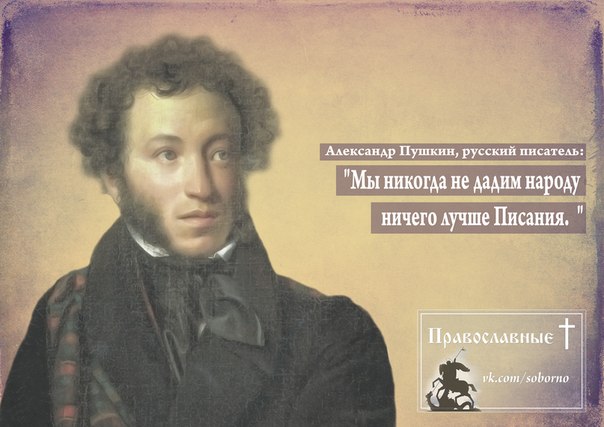 «...Клянусь честно, что ни за что на свете я не хотел бы переменить Отечество или иметь другую историю, кроме истории наших предков...» (А. С. Пушкин).
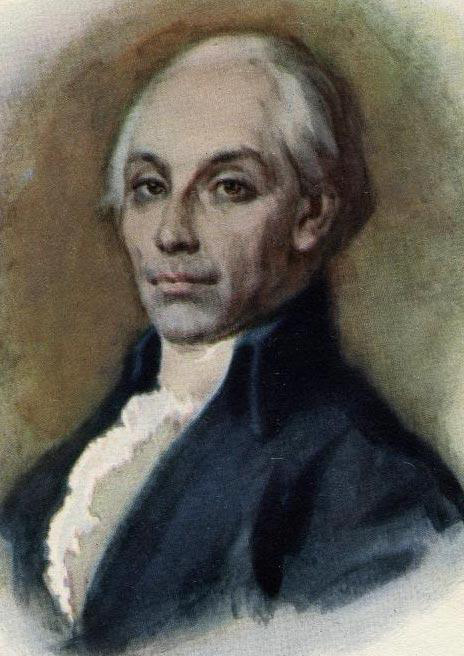 «Истинный человек или сын Отечества есть одно и то же» А. Н. Радищев
«Всякая благородная личность глубоко осознает свое кровное родство, свои связи с Отечеством» В. Г. Белинский.
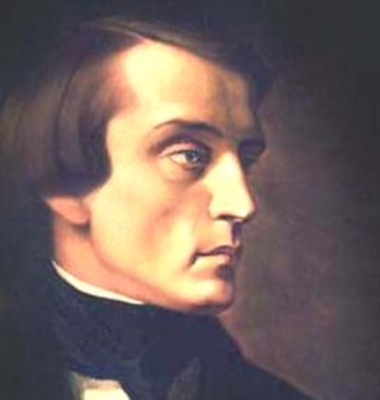 Каким должен быть гражданин
Г — горячо любит свою Родину;
Р — радуется ее успехам;
А — активно стремится сохранить чистоту окружающей природы;
Ж — желает сохранить мир;
Д — дорожит именем «россиянин»;
А — адаптируется в обществе, принимает его законы;
Н — нуждается в поддержке и защите государства;
И — использует свои знания, умения на пользу стране;
Н — находит пути выразить свою гражданскую позицию.
Государственные символы                                России
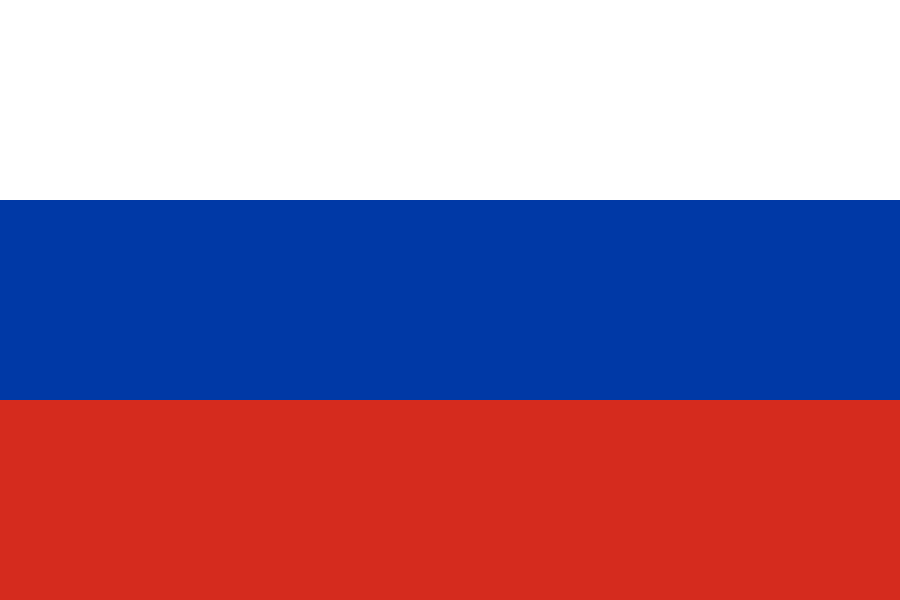 Что обозначает каждый цвет
Цветам российского флага приписывается множество символических значений, однако не существует официального толкования цветов Государственного флага Российской Федерации. Самая популярная расшифровка заключается в следующем[186]:
     Белый цвет символизирует благородство и откровенность;
     Синий цвет — верность, честность, безупречность и целомудрие;
     Красный цвет — мужество, смелость, великодушие и любовь.
Композитор А. В. Александров,            слова — поэт С. В. Михалков.
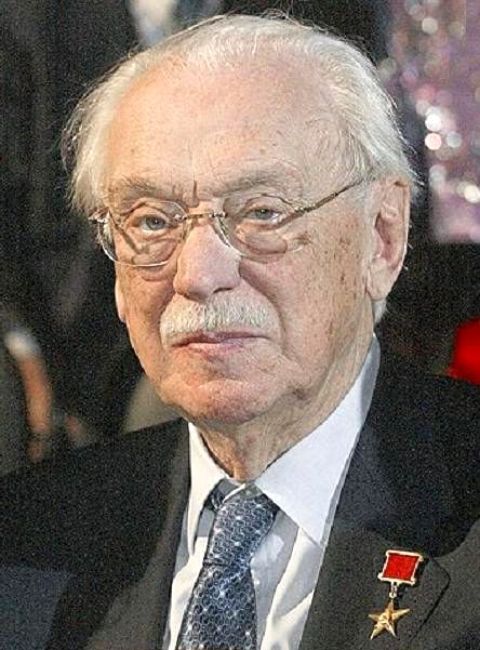 Закончи предложение
Урок дал мне для жизни…………….
Сегодня я узнала………………………..
я почувствовала, что………………….
Мне захотелось…………………………
Благодарю за внимание!!!!!